Smith Cares to the Core
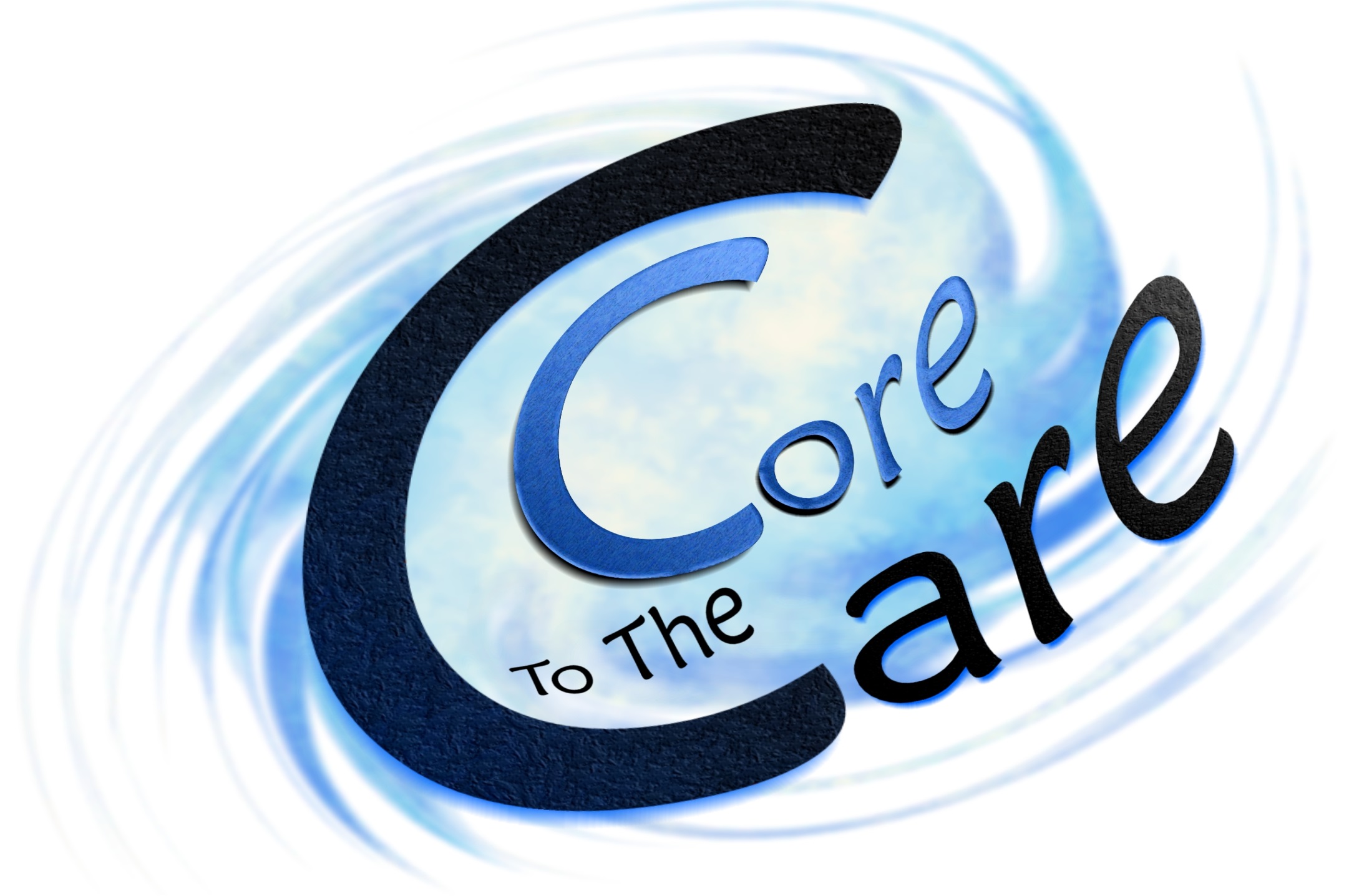 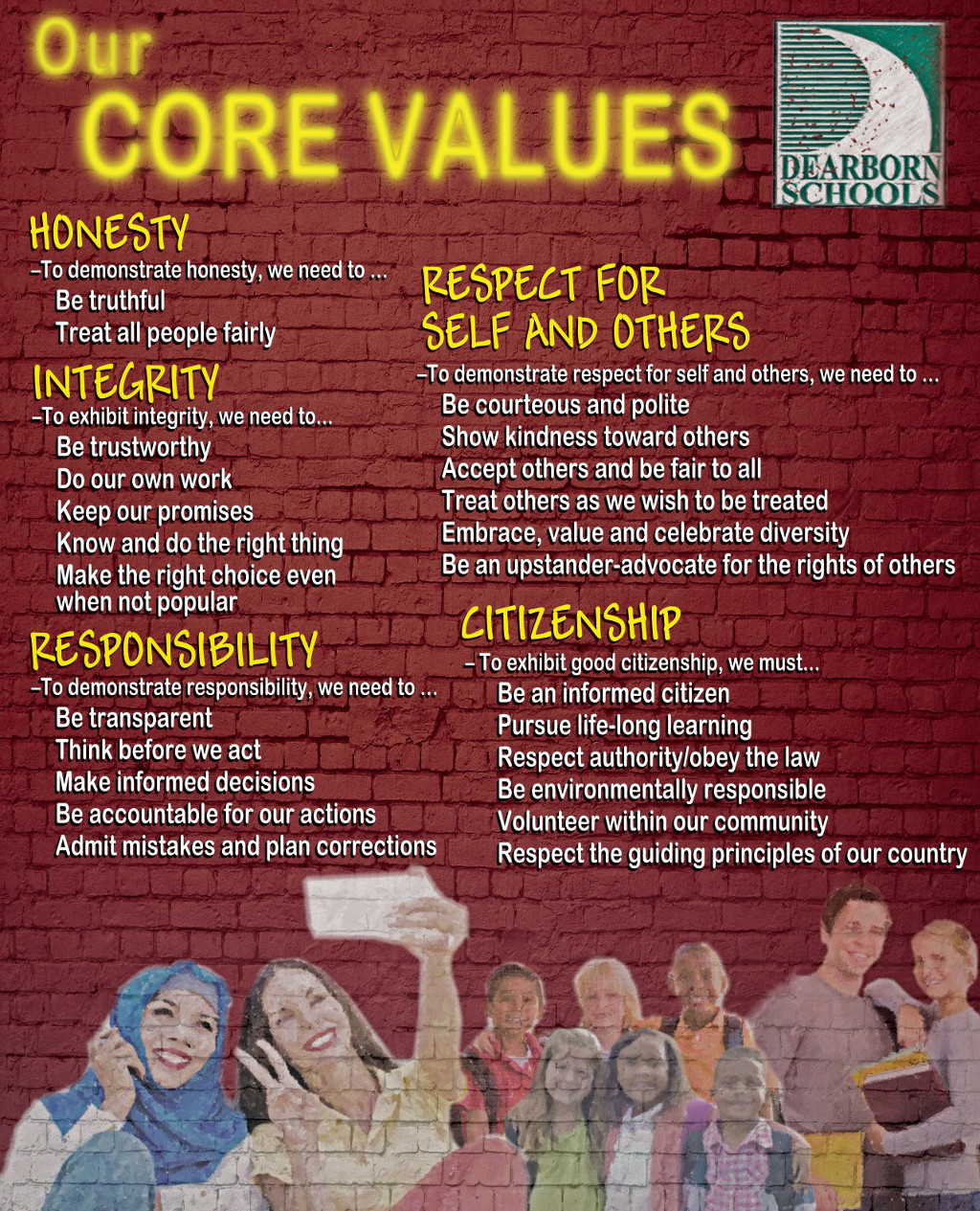 Strength Comes in Numbers
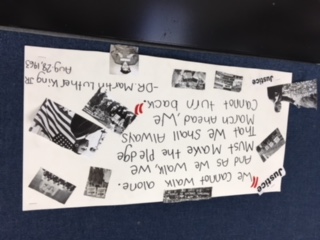 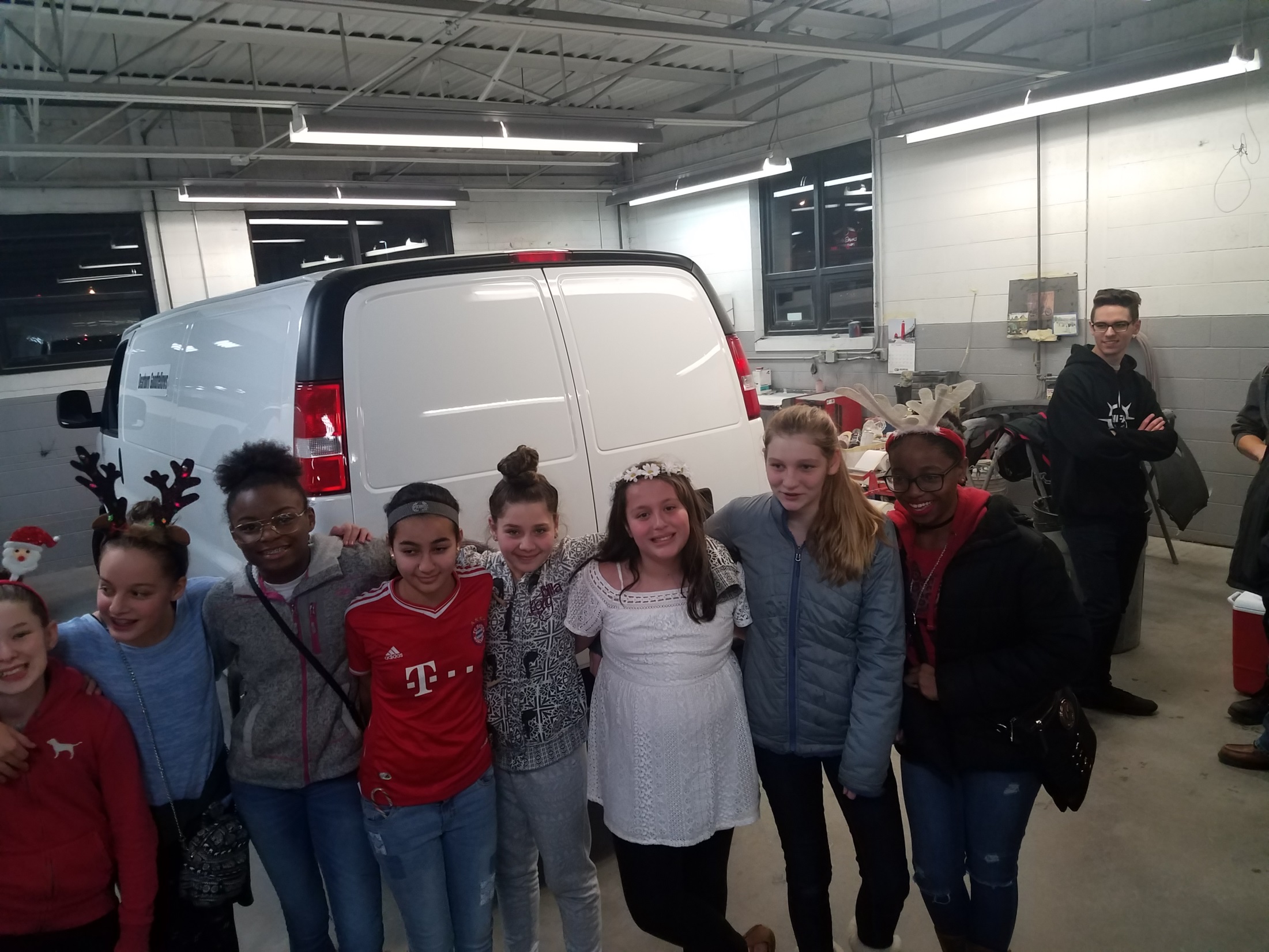 NJHS Volunteering for Goodfellows
Listening to Speeches
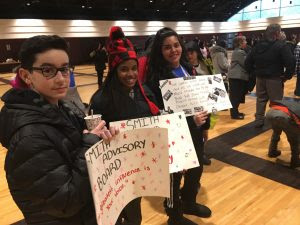 MLK March 2018
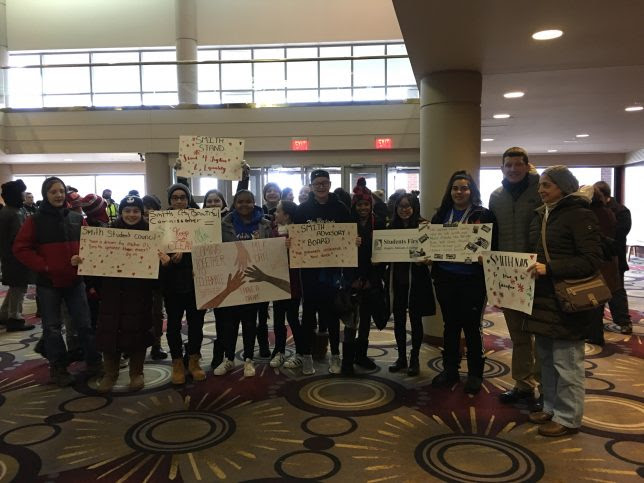 WE PLEDGE
TO THE CORE
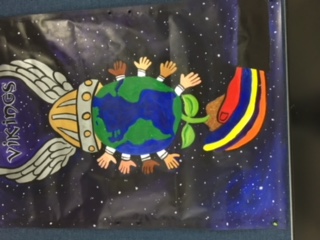 A Glimpse 	at MLK’s March
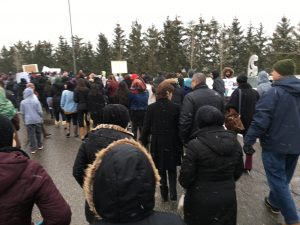 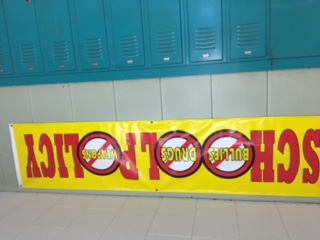 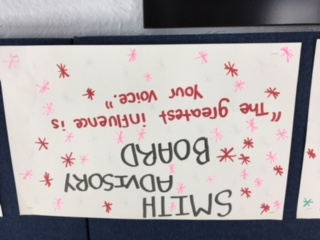 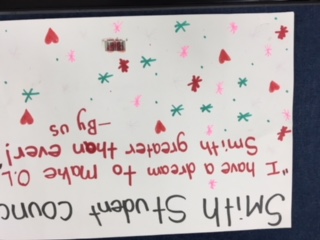 MLK Day 2018
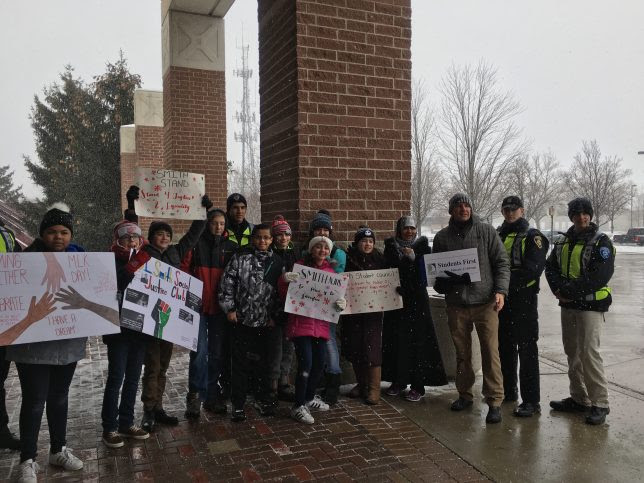 Smith Empathy Board - letters TO Marjory Stoneman Douglas high school. "Empathy Tree" created by Mr. Kade's amazing art students.
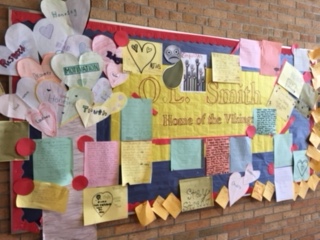 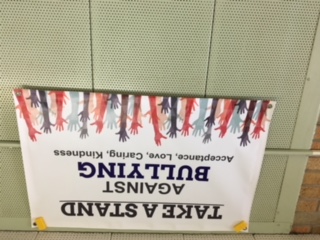 THE SACRIFICE OF GIVING
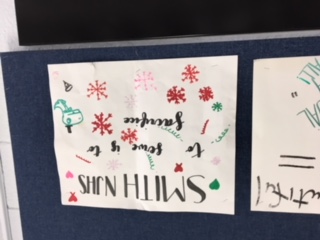 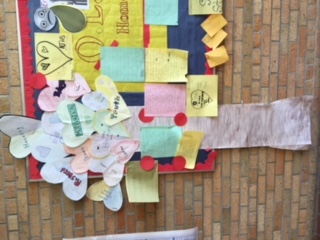 Letters to Parkland “We Care to the Core”
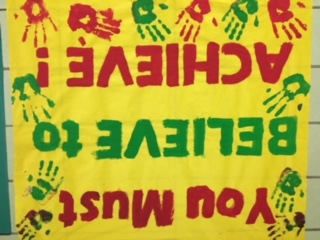 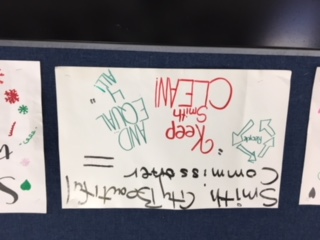 THANKS TO THE SOCIAL JUSTICE STUDENTS,
 Mr. BAIZ & THE MIDDLE SCHOOL ADVISORY COMMITTEE FOR LEADING OUR  AWWWWWSOMMME SCHOOL!!!
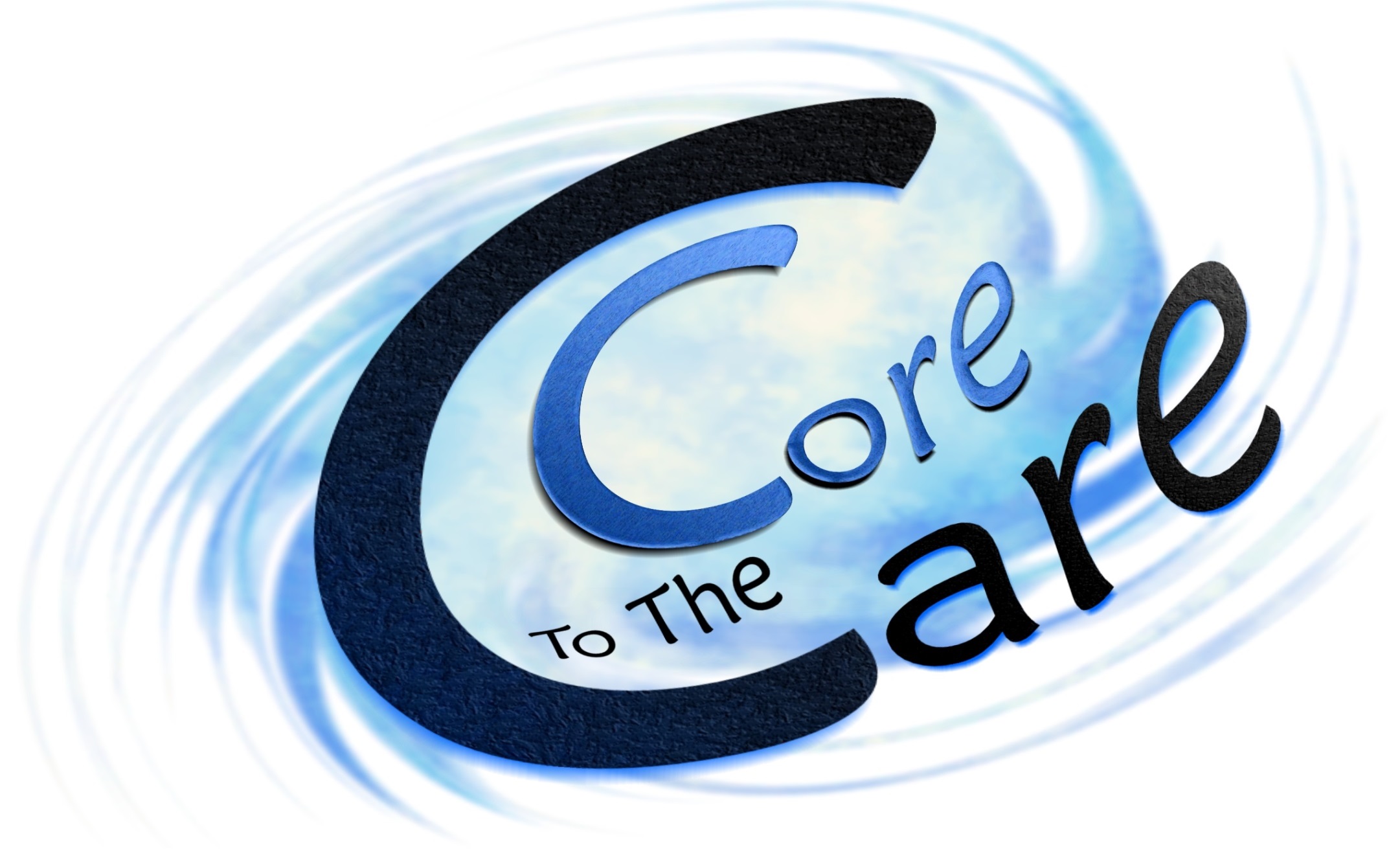 2018